Milankovitch vs. Gore: no contest
CO2 in the Glacial Periods of our Long Ice Age
ICCC-9, 7-9 July 2014
7-9 July 2014, Las Vegas
ICCC-9
Our Million-Year Ice Age
No Correlation HERE
10X CO2
Last million years
ICE Age !
7-9 July 2014, Las Vegas
ICCC-9
Al Gore Discovers a Pattern
7-9 July 2014, Las Vegas
ICCC-9
The cause must come before the effect.
First principle of causality
7-9 July 2014, Las Vegas
ICCC-9
Milankovitch Cycles
From IPCC’s AR4
7-9 July 2014, Las Vegas
ICCC-9
Very Good Correlation
Milankovitch cycles (particularly insolation at >65º latitude)
Temperature
CO2 Concentration
M
T
C
7-9 July 2014, Las Vegas
ICCC-9
Sequence
C  M  T  ?
C  T  M  ?
T  M  C  ?
T  C  M  ?
M  C  T  ?
M  T  C  ?
… or is there some accidental correlation?
7-9 July 2014, Las Vegas
ICCC-9
Rule Out M as an Effect
M  C  T  ?
M  T  C  ?
… or is there some accidental correlation?
7-9 July 2014, Las Vegas
ICCC-9
Assuming that CO2 Is the Cause
Where did the CO2 come from, to cause warming? 
And how was this caused by Milankovitch cycles?
Where did the CO2 go, to cause cooling? 
Said differently, why didn’t all that CO2 keep the earth warm?
And how was this caused by Milankovitch cycles?
7-9 July 2014, Las Vegas
ICCC-9
Mechanism During Cooling
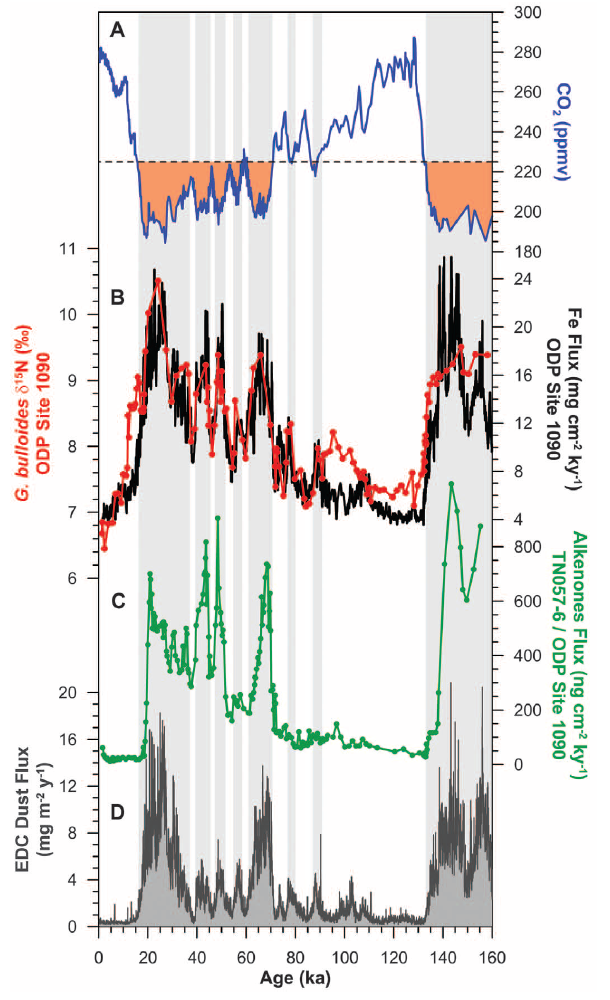 CO2 


Iron Flux (black); N15 in Globigerina bulloides (red)


Alkenones


EPICA Dome C Dust Flux
CO2
Fe
Alfredo Martínez-García et al., “Iron Fertilization of the 
Subantarctic Ocean During the Last Ice Age,” 
Science 343, 1347 (2014).
7-9 July 2014, Las Vegas
ICCC-9
Sequence
Before
Cooling
Desertification
“Peak glacial times and millennial cold events are characterized by increases in dust flux”
Fe-bearing dust fertilizes oceans
More phytoplankton consume more CO2
Atmospheric CO2 concentration decreases
After
7-9 July 2014, Las Vegas
ICCC-9
Conclusion #1
Cooling preceded reduction of CO2 concentration
Diminishing CO2 concentration was NOT the cause of cooling during the descent into the last glacial period
The cause must come before the effect.
7-9 July 2014, Las Vegas
ICCC-9
What came first?
Warming?
CO2?
Mechanism?
The Warming
7-9 July 2014, Las Vegas
ICCC-9
Mechanism During Warming
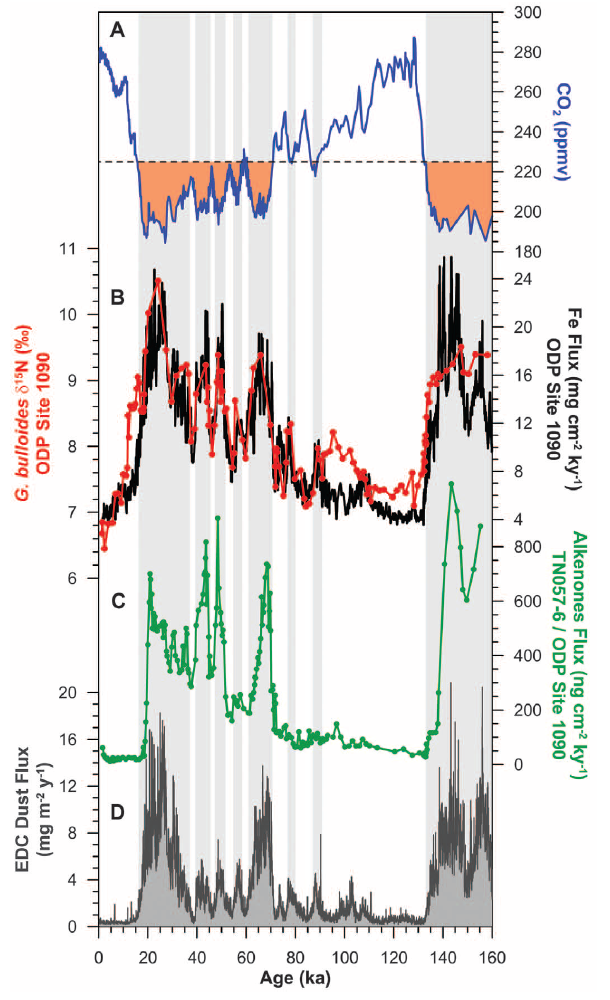 CO2 


Iron Flux (black); N15 in Globigerina bulloides (red)


Alkenones


EPICA Dome C Dust Flux
CO2
Fe
Alfredo Martínez-García et al., “Iron Fertilization of the 
Subantarctic Ocean During the Last Ice Age,” 
Science 343, 1347 (2014).
7-9 July 2014, Las Vegas
ICCC-9
Garcia et al:
“A poleward migration of the Subantarctic Front upon deglacial warming would decrease the concentration and increase the 15N of the nitrate being supplied to Site 1090 (16), both of which would work to raise FB-15N at a given rate of productivity and nitrate use. Thus, in the deglacial decrease in FB-15N associated with the waning of iron fertilization, frontal migration may yield pauses and/or  reversals.”
In other words, when the earth warms, decreasing iron fertilization of the oceans leads to increasing CO2.
7-9 July 2014, Las Vegas
ICCC-9
Sequence
Before
Warming
Greening of deserts
Less Fe-bearing dust to fertilize oceans
Less CO2 consumption by phytoplankton
CO2 concentration increases
After
7-9 July 2014, Las Vegas
ICCC-9
EPICA Ice Core
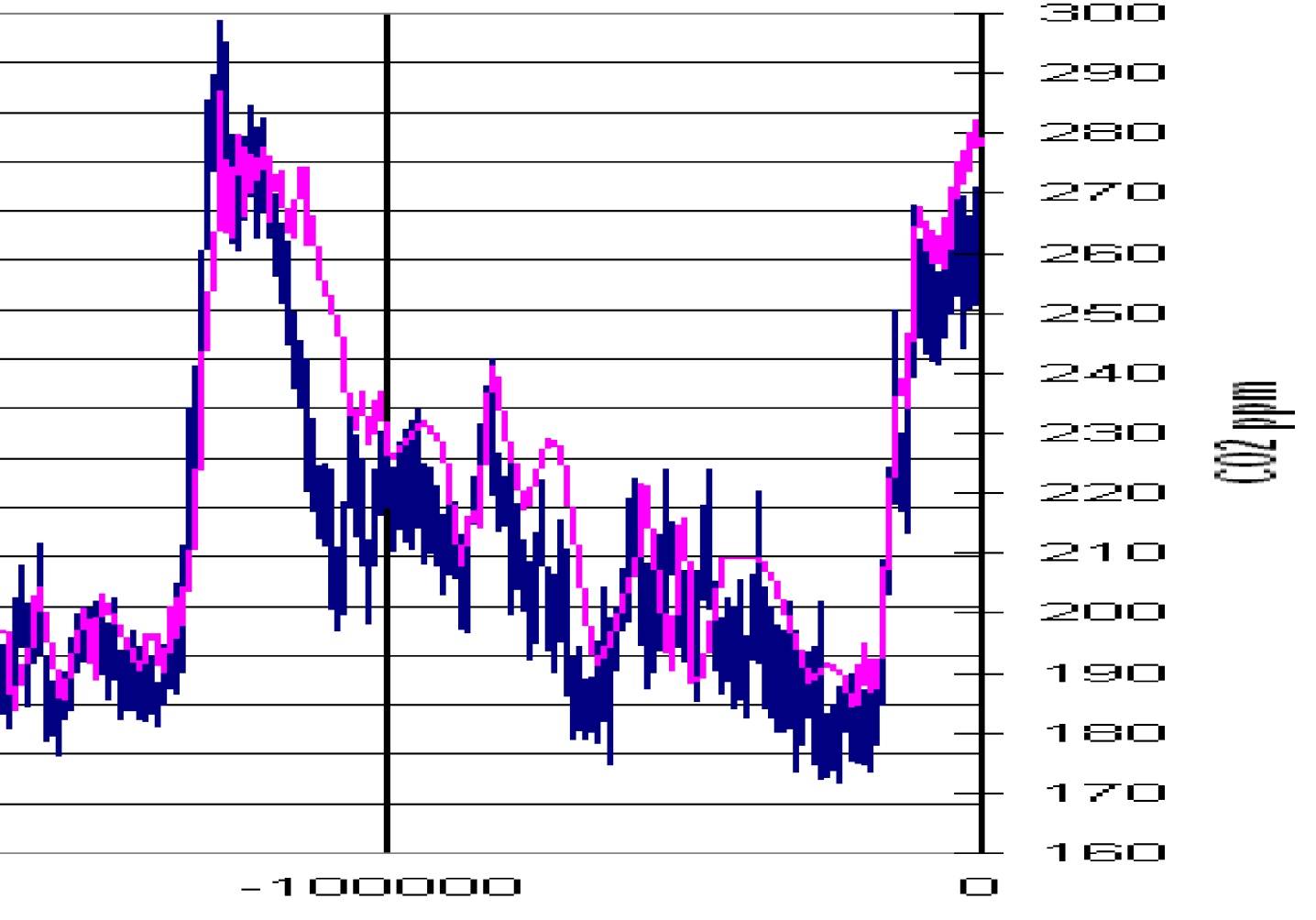 Temp: BLUE
CO2:   PINK
?
7-9 July 2014, Las Vegas
ICCC-9
From two papers …
From Science : 
“High-resolution records from Antarctic ice cores show that carbon dioxide concentrations increased by 80 to 100 parts per million by volume 600 ± 400 years after the warming of the last three deglaciations.” [emphasis added.]
Hubertus Fischer, Martin Wahlen, Jesse Smith, Derek Mastroianni, Bruce Deck, “Ice Core Records of Atmospheric CO2 Around the Last Three Glacial Terminations,” Science,  vol. 283. no. 5408, pp. 1712 – 1714 (12 March 1999)

See also Nicolas Caillon, Jeffrey P. Severinghaus, Jean Jouzel, Jean-Marc Barnola, Jiancheng Kang, Volodya Y. Lipenkov, “Timing of Atmospheric CO2 and Antarctic Temperature Changes Across Termination III ,” Science, vol. 299, no. 5613, pp. 1728 - 1731 (14 March 2003)
7-9 July 2014, Las Vegas
ICCC-9
From Another
“We find no significant asynchrony between them, indicating that Antarctic temperature did not begin to rise hundreds of years before the concentration of atmospheric CO2, as has been suggested by earlier studies.”
F. Parrenin,* V. Masson-Delmotte, P. Köhler, D. Raynaud,  D. Paillard,  J. Schwander, C. Barbante,  A. Landais,  A. Wegner,  J. Jouzel, « Synchronous Change of Atmospheric CO2 and Antarctic Temperature During he Last Deglacial Warming, Science 339, 1 March 2013
Conflict!  Conflict!
7-9 July 2014, Las Vegas
ICCC-9
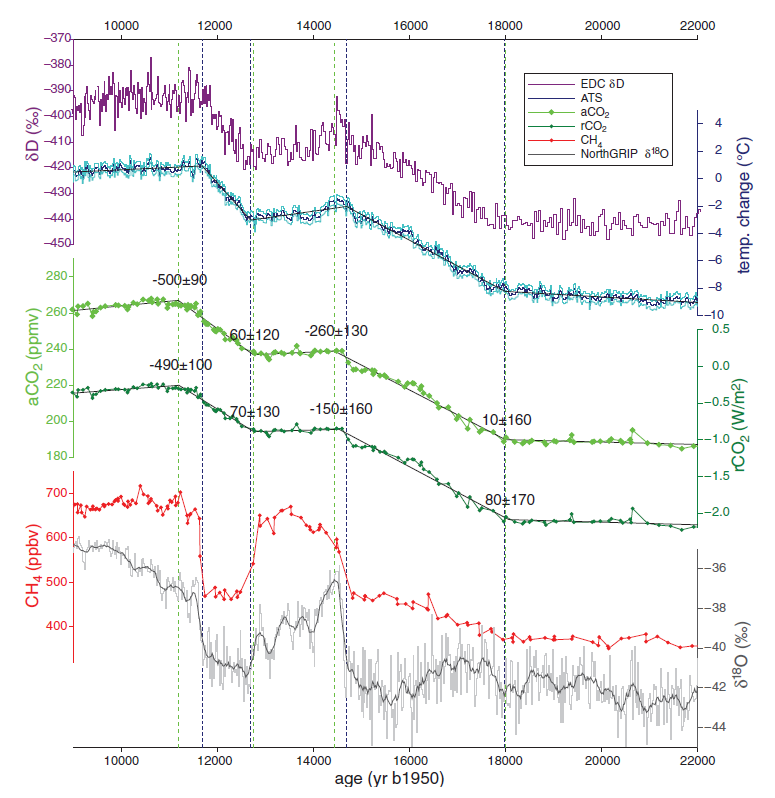 Temperature
CO2
Parrenin Data
Concentration
“Forcing”
7-9 July 2014, Las Vegas
ICCC-9
Parrenin et al, Continued
Temperature markers
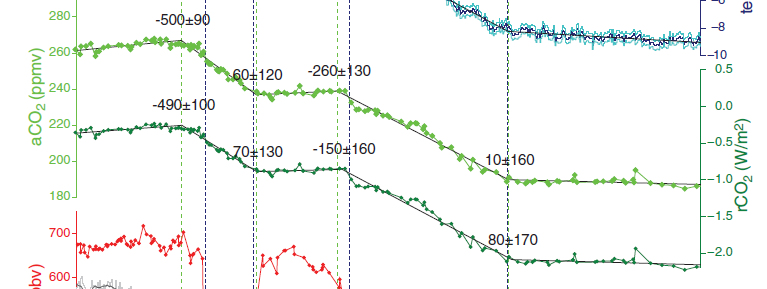 Time lags
CO2 Concentration
CO2 “Forcing”
Negative means CO2 increasescome after temperature changes
7-9 July 2014, Las Vegas
ICCC-9
Look at the Numbers
CO2 Lags (years)
Temperature Lags (years)
260  130
150  160 
500  90
490  100
10  160
80  170
60  120
70  130
Meaningless.  Uncertainty  value
Average of best data: CO2 lags 417   108 years (r.m.s.)
7-9 July 2014, Las Vegas
ICCC-9
SUMMARY
All evidence for the last half-million to million years says that variations in CO2 concentration have been come after temperature changes.
This is not to say that CO2 is not a greenhouse gas.  It is.  But the warming effect was never enough to stave off glacial periods.
7-9 July 2014, Las Vegas
ICCC-9
7-9 July 2014, Las Vegas
ICCC-9
400,000 years
Temperature Record from Vostok
Interglacials
Ice ages
ICCC-9
7-9 July 2014, Las Vegas